Paragraaf 13.6
Globalisering
Bijpassend kenmerkend aspect:
De ontwikkeling van pluriforme en multiculturele samenlevingen
In het centraal examen worden “pluriforme en multiculturele samenlevingen” als één begrip gehanteerd.
http://www.schooltv.nl/video/dossier-maatschappijleer-afl4-pluriforme-samenleving-integreren-of-isoleren/#q=pluriforme%20samenleving
Globalisering (mondialisering)  ontstaan van multiculturele (pluriforme) samenlevingen in het Westen
Wanneer? Na de Tweede Wereldoorlog.
Waardoor? Technologische vernieuwingen (commerciële luchtvaart, satellieten, computers en internet) 
Wat is globalisering? 
Economie: wereldwijde uitwisseling van goederen, diensten en geld. (onder invloed van vrijhandel met de gedachte dat vrijhandel wereldvrede zou  bevorderen (economische afhankelijkheid tussen landen neemt toe)
Politiek: intensievere samenwerking tussen landen om oorlogen te voorkomen en andere wereldproblemen op te lossen (bijv.  omgaan met milieu)
Demografie: toegenomen migratie over lange afstanden (massa-immigratie)
Cultuur: culturele uitwisseling (door massatoerisme en internet en televisie)
Gevolgen van globalisering
Globalisering heeft de wereld kleiner gemaakt.  
Economische groei in Azië, Zuid-Amerika en Oost-Europa. 
Afrika blijft achter op economisch gebied. 
Sociale veranderingen in Azië, Zuid-Amerika en Oost-Europa: komst van een middenklasse met een consumptiepatroon dat steeds meer lijkt op dat van het westen. 
Afrika blijft achter op sociaal gebied. 
Sociale veranderingen in Europa. 
Ontstaan van multiculturele (pluriforme) samenlevingen
Ontstaan van multiculturele samenlevingenNEDERLAND
Oorzaken: 
Dekolonisatie  komst van mensen uit ex-kolonies naar land kolonisator
VB: Indonesiërs in Nederland. 
Beïnvloeding = ‘frietje satésaus’, ‘Chinees-Indonesische restaurants’
Behoefte aan goedkope laaggeschoolde arbeidskrachten  komst van gastarbeiders  gezinshereniging.     
VB: Italianen, Marokkanen, Turken in Nederland.
Beïnvloeding = ‘Marokkaans-Nederlandse rappers’ 
Komst van economische en/of politieke vluchtelingen
VB: Afghanen en Syriërs i.v.m. oorlog (politieke vluchtelingen)
VB: Ghanezen i.v.m. beter economisch perspectief in Europa.
http://www.schooltv.nl/video/andere-tijden-in-de-klas-de-weg-naar-de-onafhankelijkheid-van-suriname/#q=dekolonisatie
http://www.schooltv.nl/video/andere-tijden-in-de-klas-gastarbeiders/#q=jaren%2060
Examenvraag
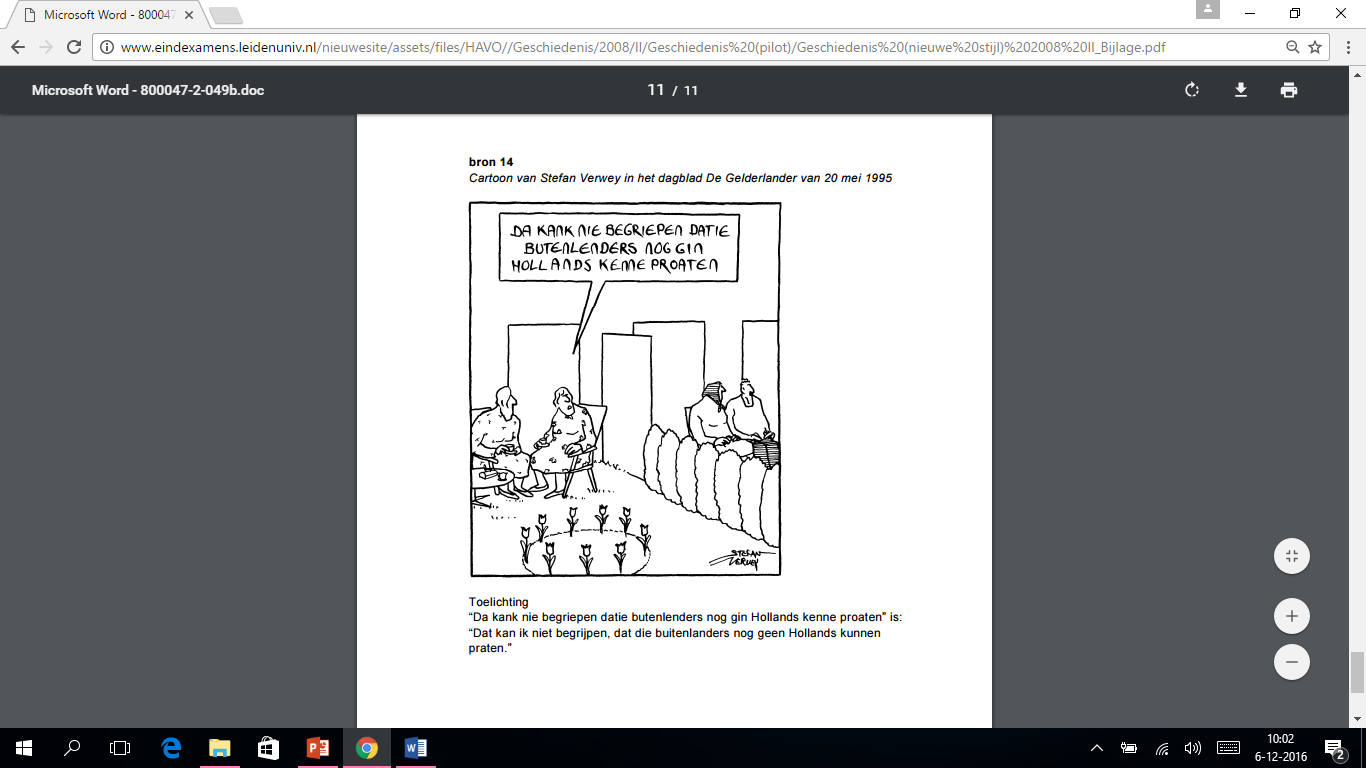 Gebruik bron 14. Stefan Verwey 
levert in deze prent commentaar op 
een maatschappelijk verschijnsel. 

2p Leg uit wat zijn commentaar is.
Antwoord examenvraag
maximumscore 2 
Kern van een juist antwoord is dat Stefan Verwey de houding van veel Nederlanders tegenover de multiculturele samenleving bekrompen/kortzichtig vindt.